МБОУ «Большехуторянская ООШ» Праздник осени2012
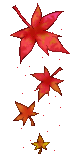 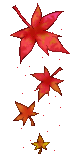 Подготовила 
Учитель начальных классов
Кухаренкова Светлана Вячеславна
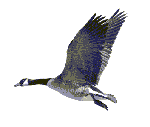 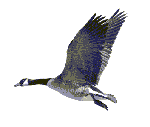 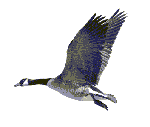 Осень! Славная пора!
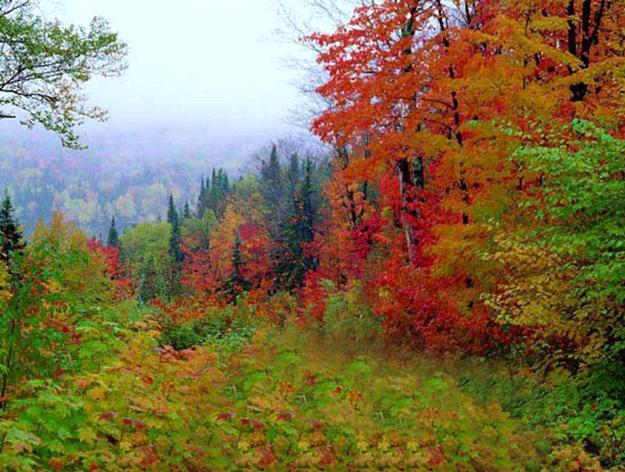 Осень! Осень! В гости просим!
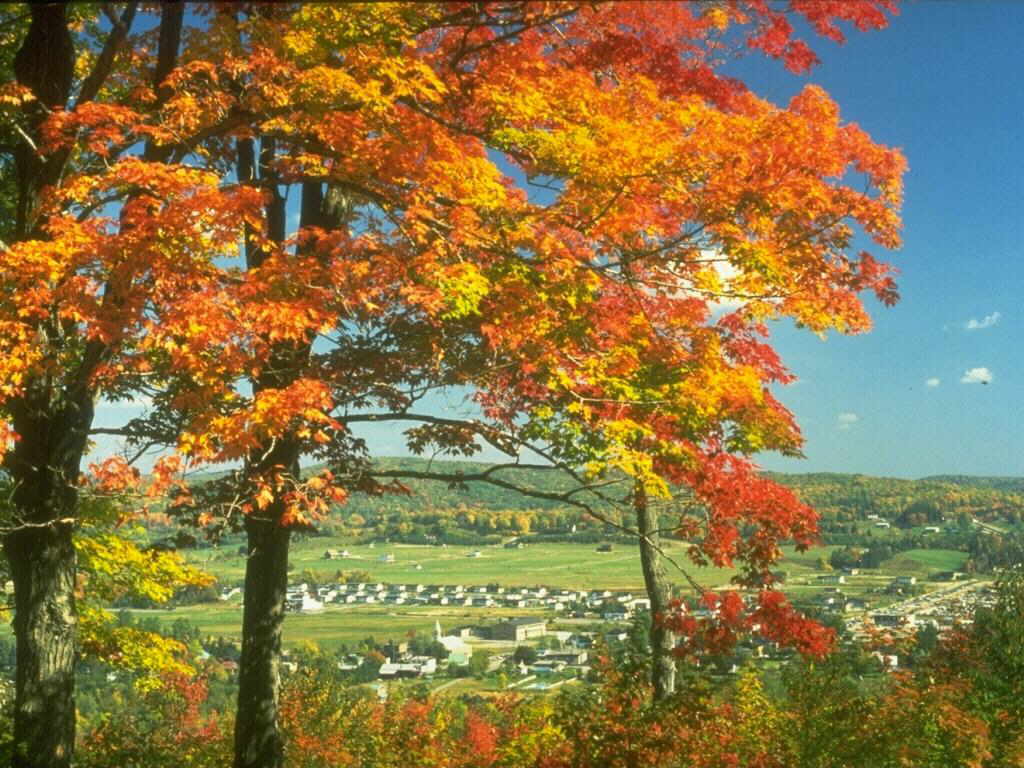 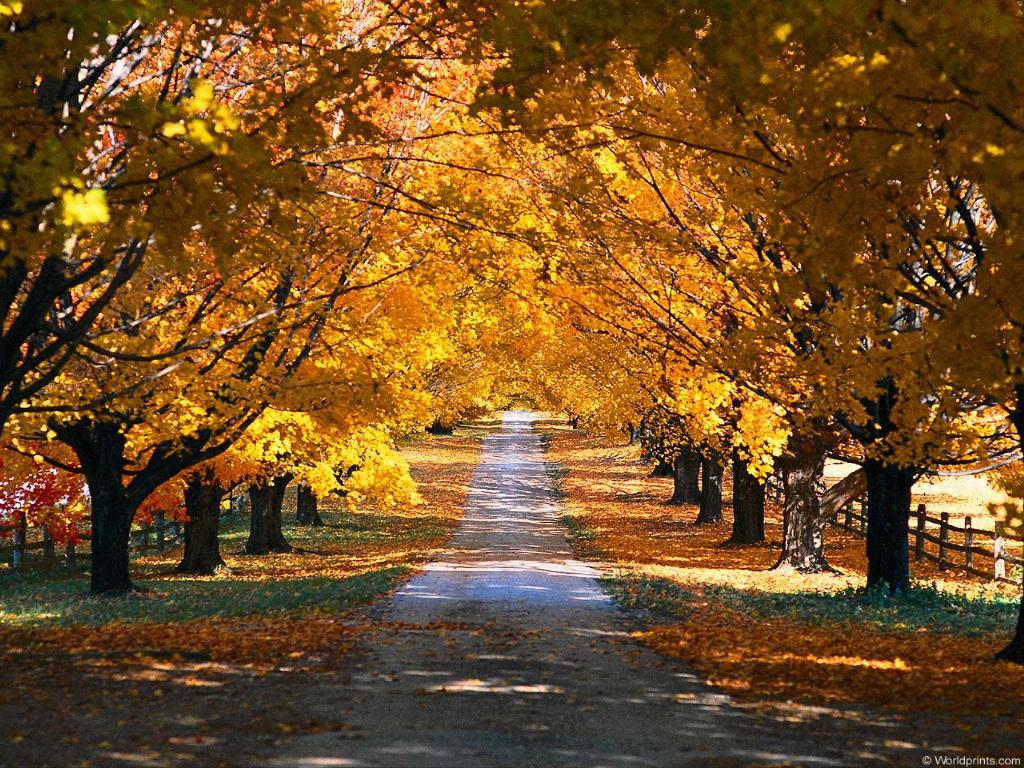 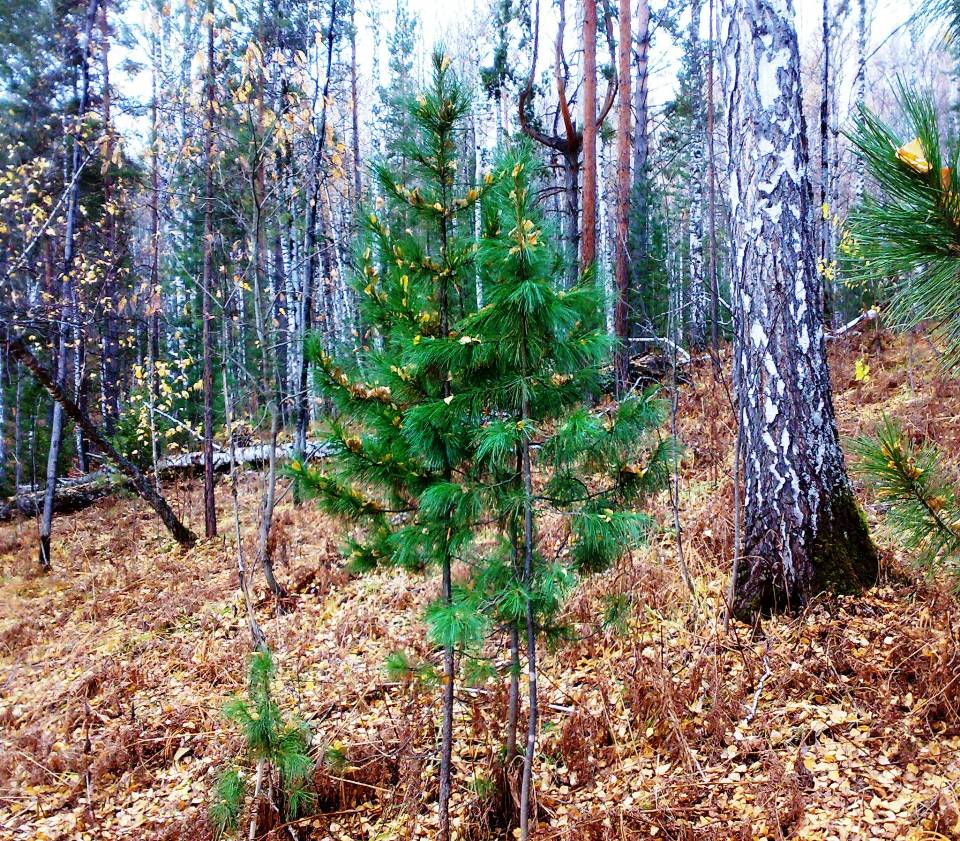 Сентябрь
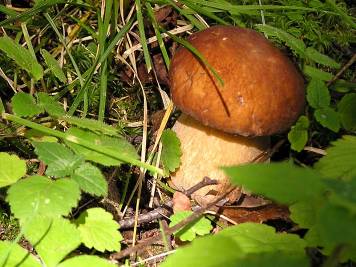 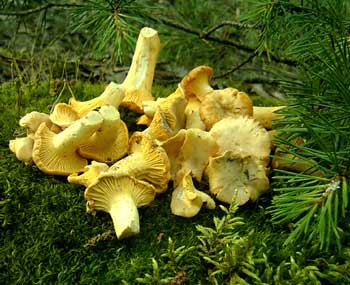 боровик
лисички
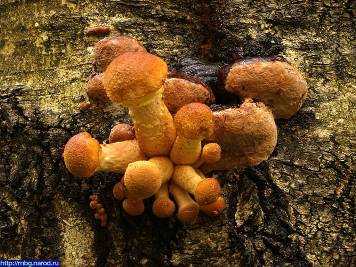 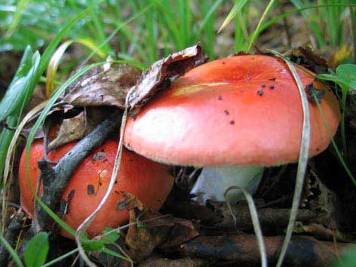 опята
сыроежки
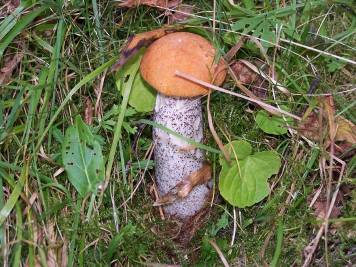 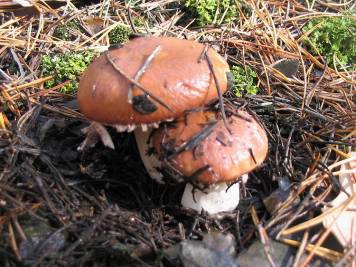 маслята
подосиновик
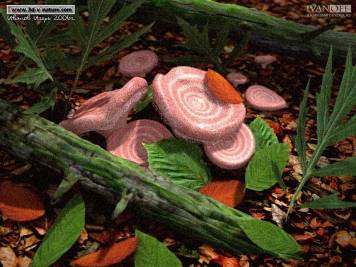 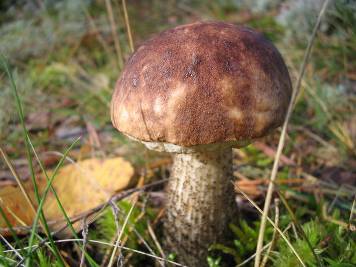 волнушки
подберёзовик
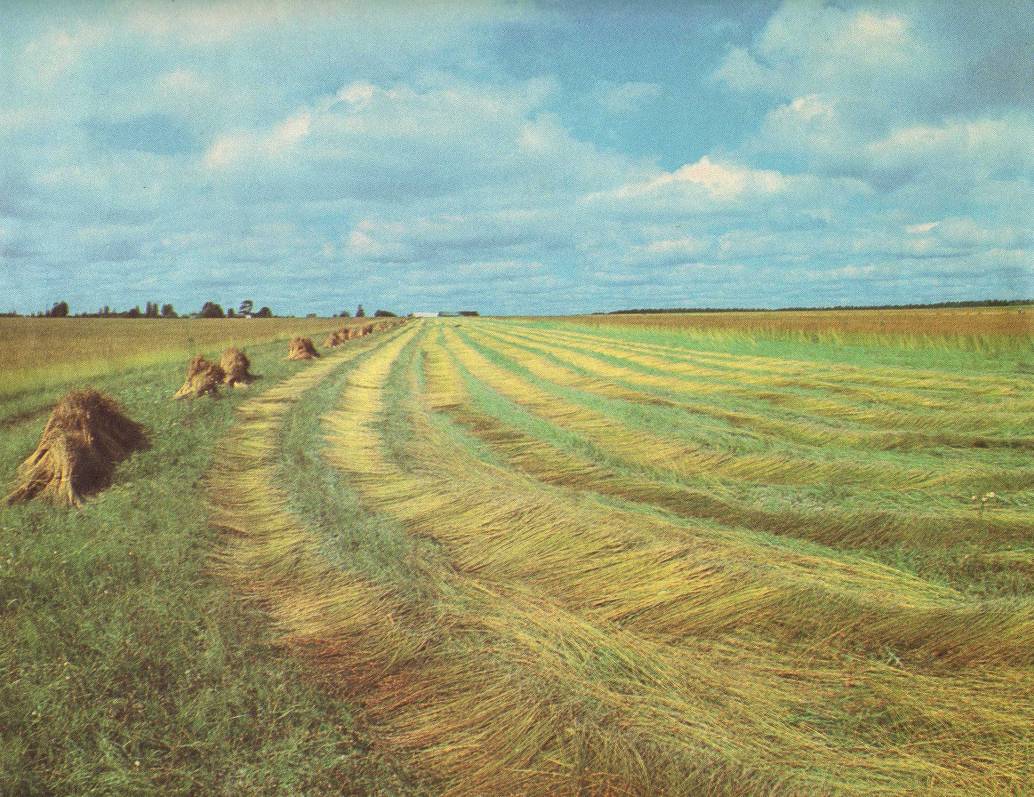 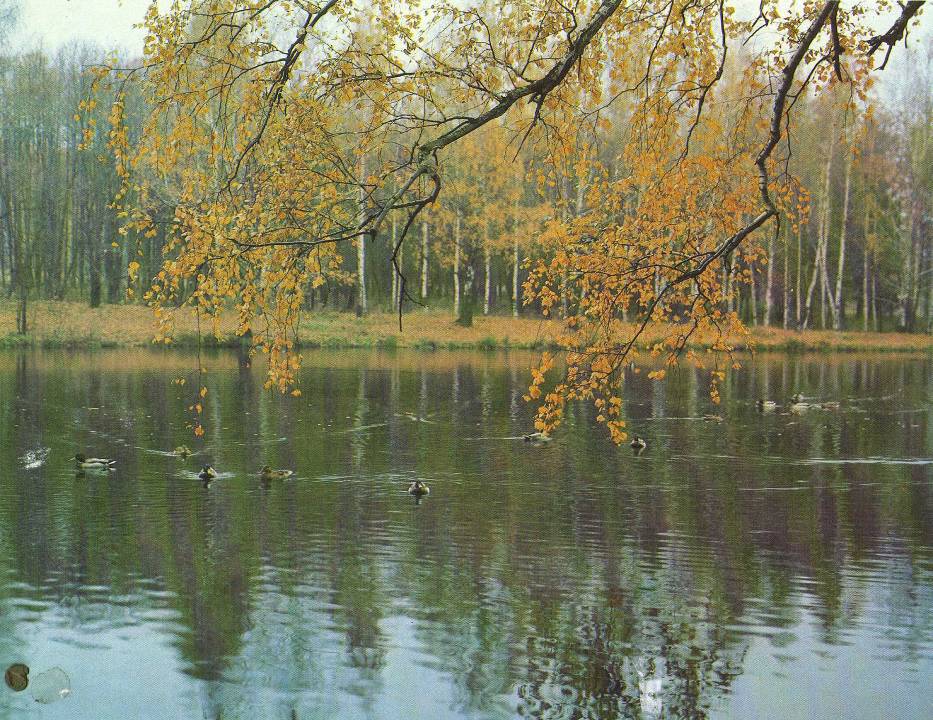 В. Поленов «Золотая осень»
И. Шишкин «Осень»
И. Левитан «Золотая осень»
Октябрь
Ноябрь
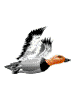 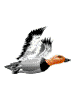 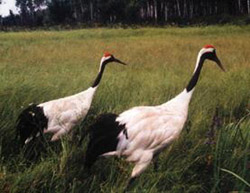 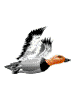 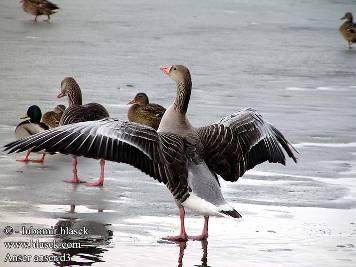 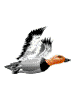 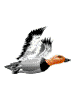 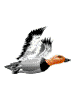 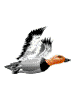 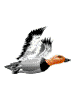 Журавли летят клином
Цапли и гуси летят шеренгой
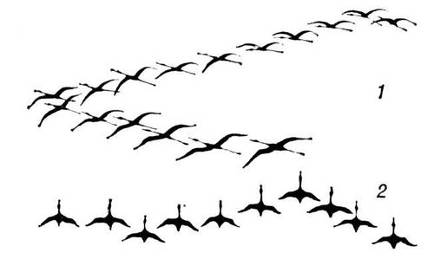 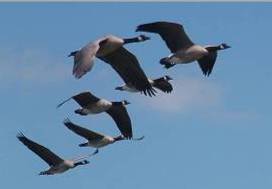 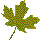 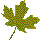 Народные приметы
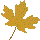 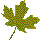 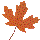 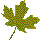 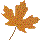 Гром в сентябре предвещает
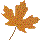 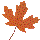 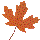 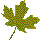 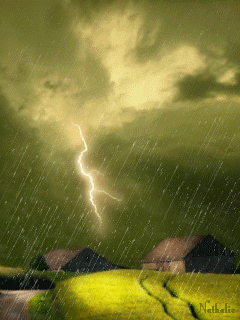 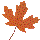 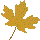 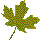 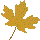 сухую
осень
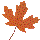 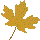 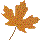 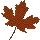 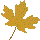 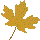 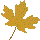 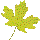 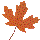 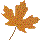 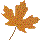 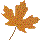 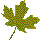 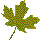 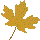 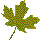 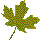 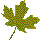 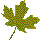 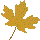 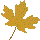 Народные приметы
Народные приметы
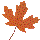 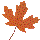 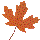 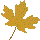 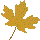 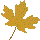 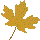 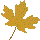 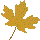 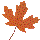 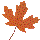 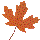 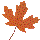 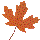 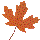 Кроты и мыши делают большие запасы
Кроты и мыши делают большие запасы
Кроты и мыши делают большие запасы
Кроты и мыши делают большие запасы
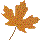 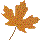 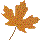 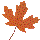 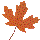 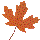 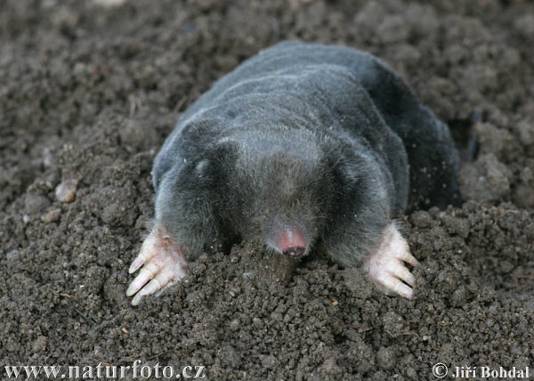 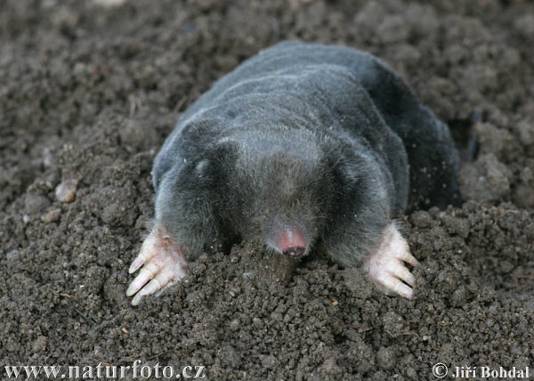 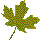 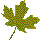 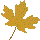 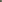 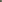 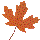 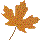 к суровой,
снежной
зиме
к суровой,
снежной
зиме
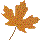 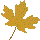 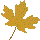 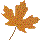 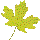 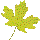 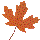 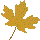 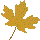 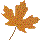 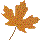 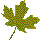 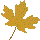 Народные приметы
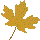 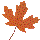 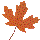 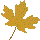 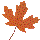 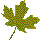 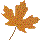 Облака редкие – будет ясно и
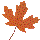 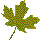 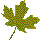 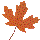 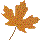 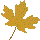 холодно
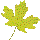 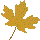 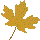 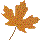 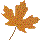 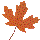 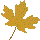 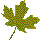 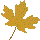 Народные приметы
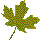 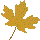 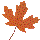 Осенний иней
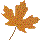 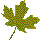 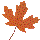 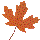 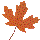 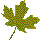 к сухой,
солнечной
погоде,
к теплу
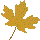 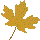 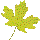 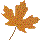 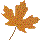 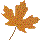 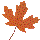 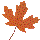 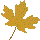 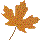 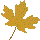 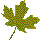 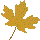 Народные приметы
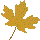 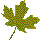 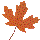 Чем больше муравьиные кучи
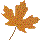 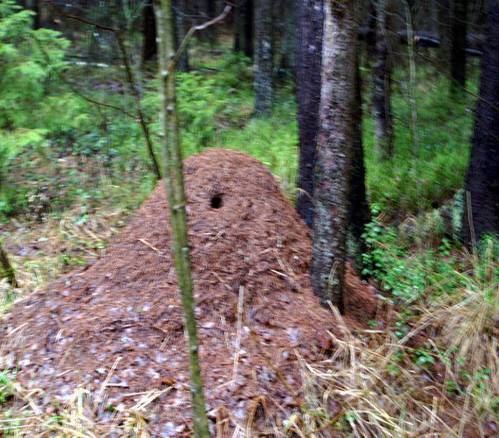 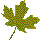 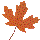 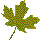 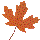 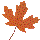 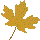 тем суровее
будет
зима
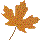 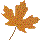 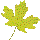 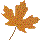 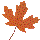 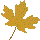 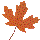 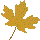 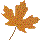 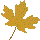 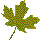 Народные приметы
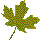 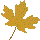 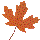 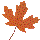 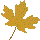 Лист хотя и пожелтел, но отпадает слабо
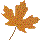 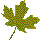 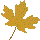 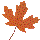 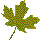 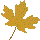 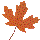 морозы
будут
не скоро
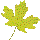 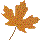 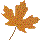 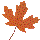 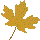 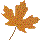 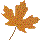 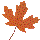 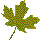 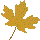 Народные приметы
Если в октябре лист с березы опадет не чисто
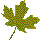 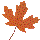 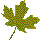 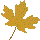 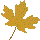 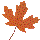 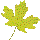 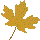 жди
суровую
зиму
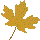 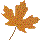 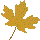 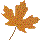 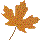 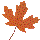 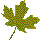 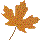 Народные приметы
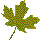 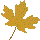 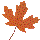 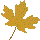 Осенью птицы летят низко
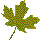 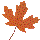 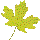 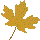 к холодной
зиме
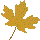 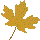 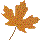 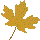 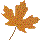 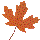